Apartado 1
Colegio Franco Español Clave 1008
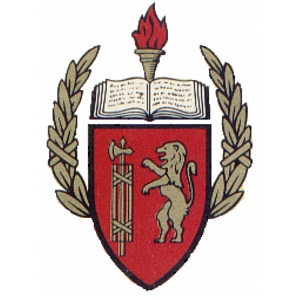 Equipo 16to. Grado
Apartado 2
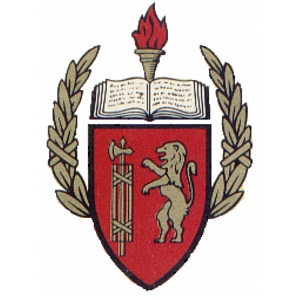 Apartado 3
Ciclo escolar en que se implementará2022-2023 Enero-marzo 2023
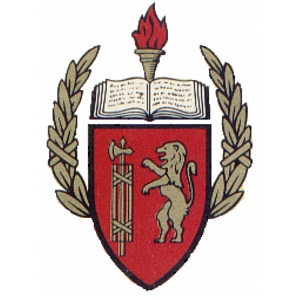 Apartado 4
Proyecto interdisciplinario para 6to. 
Grado de Bachillerato:

La migración forzada y la paradoja de las energías limpias
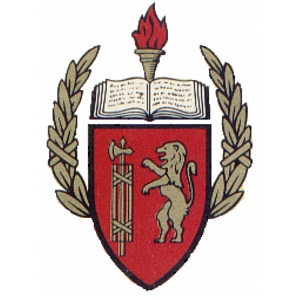 Apartado 5. Introducción o justificación.
El Colegio Franco Español, con más de 85 años de haber sido fundado ha logrado consolidar una educación humanista que ahora apuesta por una formación que permita a los estudiantes conocer la problemática actual y poder reflexionar sobre las futuras soluciones propuestas desde su conocimiento y creatividad.
La migración es un fenómeno social complejo, cuya comprensión de sus causas y efectos, requiere un enfoque, claramente, interdisciplinar. Explicar por qué las personas deciden migrar involucra un análisis económico, político, socio-cultural, y sobre las injusticias y violaciones de derechos que muchas veces sufren. La migración es detonada por múltiples factores, incluso por algunos que parecen orientados a la prosperidad como es el desarrollo de energías limpias. Este es el caso de la comunidad zapoteca de Juchitán de Zaragoza en Oaxaca. En dicha comunidad se construyó una planta eólica que despojó a los habitantes de sus tierras y, con ello, los obligó a migrar. Esto muestra una paradoja entre el supuesto progreso y sustentabilidad que debe generar una planta de energía, y los efectos negativos ocasionados a la comunidad. A su vez es importante hacer notar que en esta Ciudad de México los jóvenes conviven cotidianamente con personas que han sido desplazadas de sus pueblos originarios.
El propósito del presente proyecto es analizar los tipos de injusticia padecidos por los migrantes de esta comunidad, identificando, en especial, cómo el desarrollo de energía sustentable los ha afectado. En la medida que los alumnos reconozcan las injusticias cometidas contra los migrantes serán capaces de dar pautas de solución a tales problemas. Para implementar esto, los alumnos se asumirán ellos mismos como pobladores de Juchitán y construirán una historia de vida, donde den cuenta de la llegada de la planta eólica y de las vicisitudes de su viaje migrante. Esta historia quedará asentada en una bitácora o diario de viaje, el cual será enriquecido con información de las disciplinas involucradas en el proyecto. 
Esta estrategia responde a motivar el interés de los alumnos por el fenómeno de la migración, y que sea capaz de reconocer que México es un país de migrantes y que hay adolescentes, como ellos, que viven una realidad social muy distinta. De igual modo, el proyecto busca hacer notar que la migración no es un fenómeno lejano a los alumnos. Antes bien, siguiendo el espíritu interdisciplinario, se busca identificar las relaciones complejas en una sociedad, por ejemplo, cómo la energía producida por las plantas eólicas es consumida en las ciudades, tal que, sus habitantes pueden ser vistos como responsables indirectos de la migración en Juchitán.
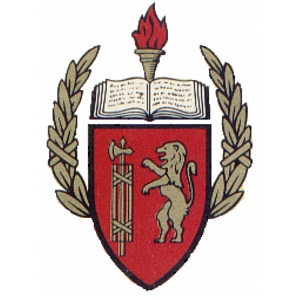 Apartado 6. Objetivo general
Examinar los efectos de la migración forzada ocasionados por la implementación de una planta de energía eólica en una comunidad zapoteca, cuyos desplazados llegan a la Ciudad de México, con el propósito de que el estudiante reconozca y valore la calidad de vida a la que tienen derecho todos los involucrados en el proceso.
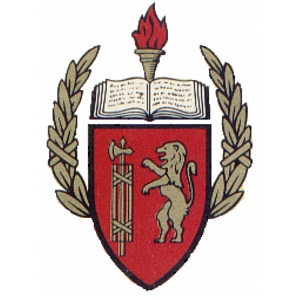 Apartado 7. Objetivos por disciplina
Física IV: 
Identificar los diferentes tipos de fuentes de energía haciendo énfasis en la energía eólica.

Literatura mexicana e iberoamericana: 
Escribir un diario de viaje ficticio que sirva como reflejo y denuncia de las situaciones a las que se enfrentan los migrantes, desplazados por la planta eólica.

Pensamiento filosófico mexicano:
Identificar la visión del mundo desde el pensamiento filosófico de los pueblos originarios y los diferentes tipos de opresión que pueden sufrir los grupos sociales vulnerables.
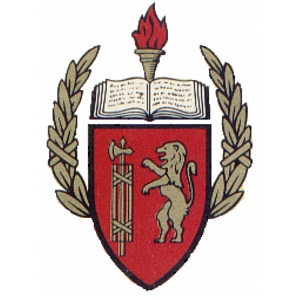 Apartado 8. Actividad interdisciplinaria detonadora
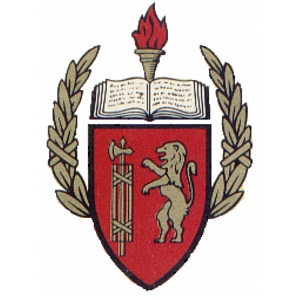 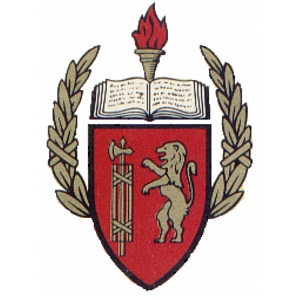 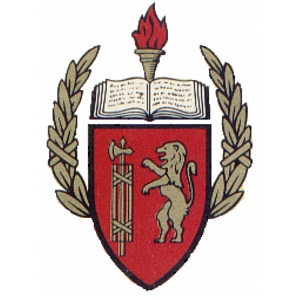 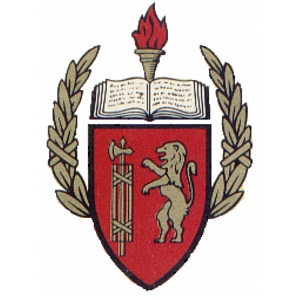 Apartado 8. Herramientas. Película La jaula de oro
Presentación Interdisciplinaria de Apertura:
https://drive.google.com/file/d/16C672wJY1wNPL8H2BUufT-rJU0NtZmMq/view?usp=sharing
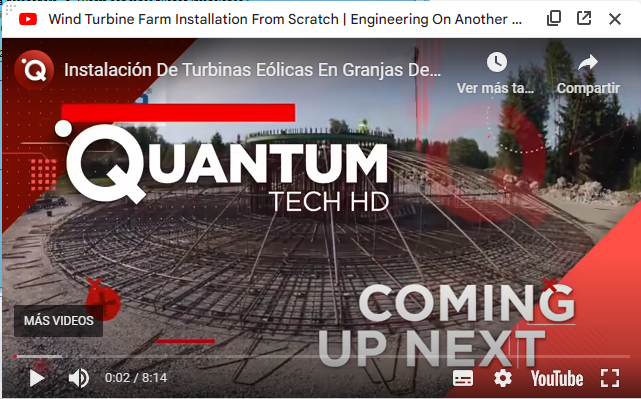 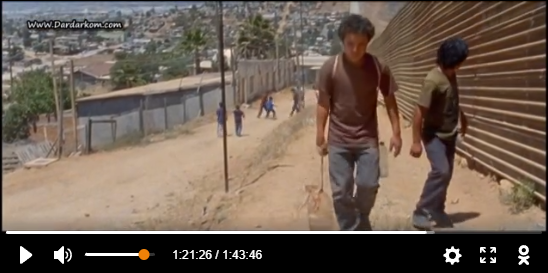 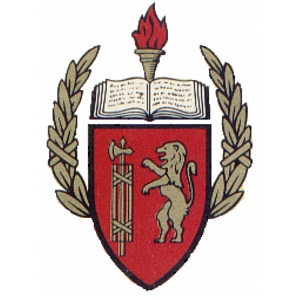 Apartado 8. Herramientas. Artículo científico
Cano-Torres, L.R. (2020). El impacto social de las energías limpias en comunidades vulnerables. La energía eólica en la comunidad zapoteca de Juchitán de Zaragoza, Oaxaca. Ambiente y Desarrollo, 24 (46). https://doi.org/10.11144/Javeriana.ayd24-46.isel
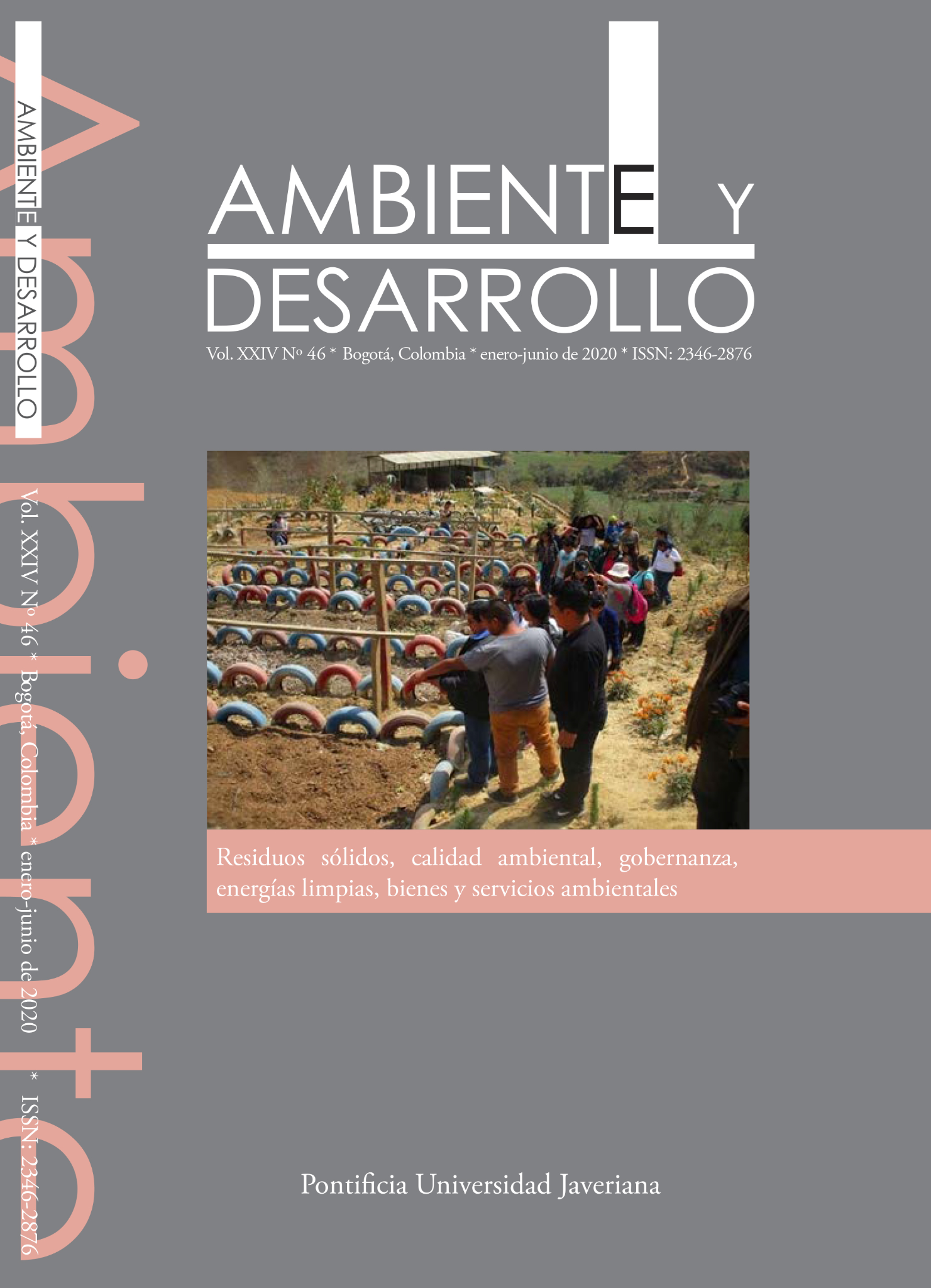 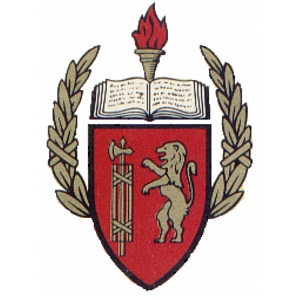 Apartado 8. Evidencias
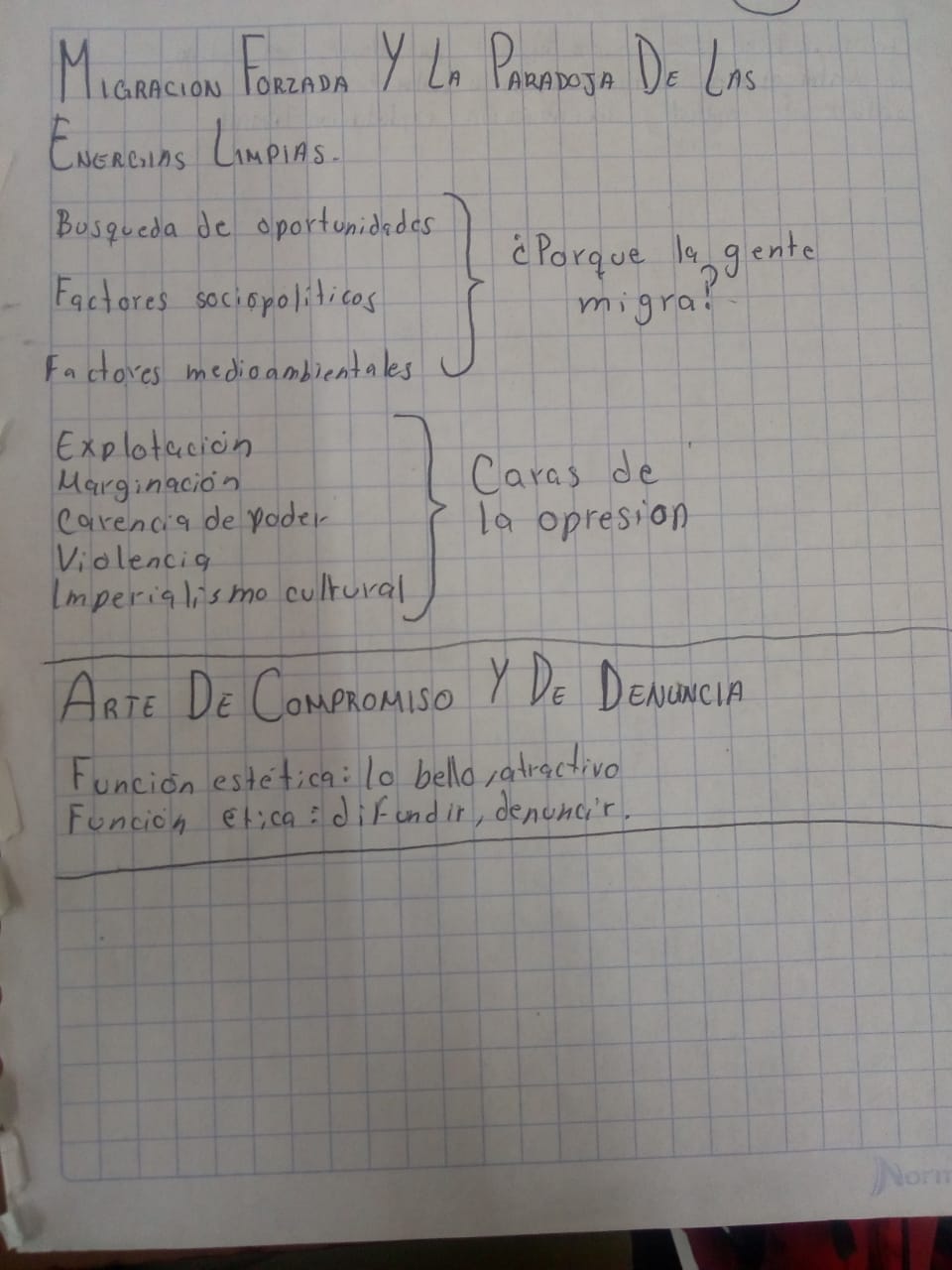 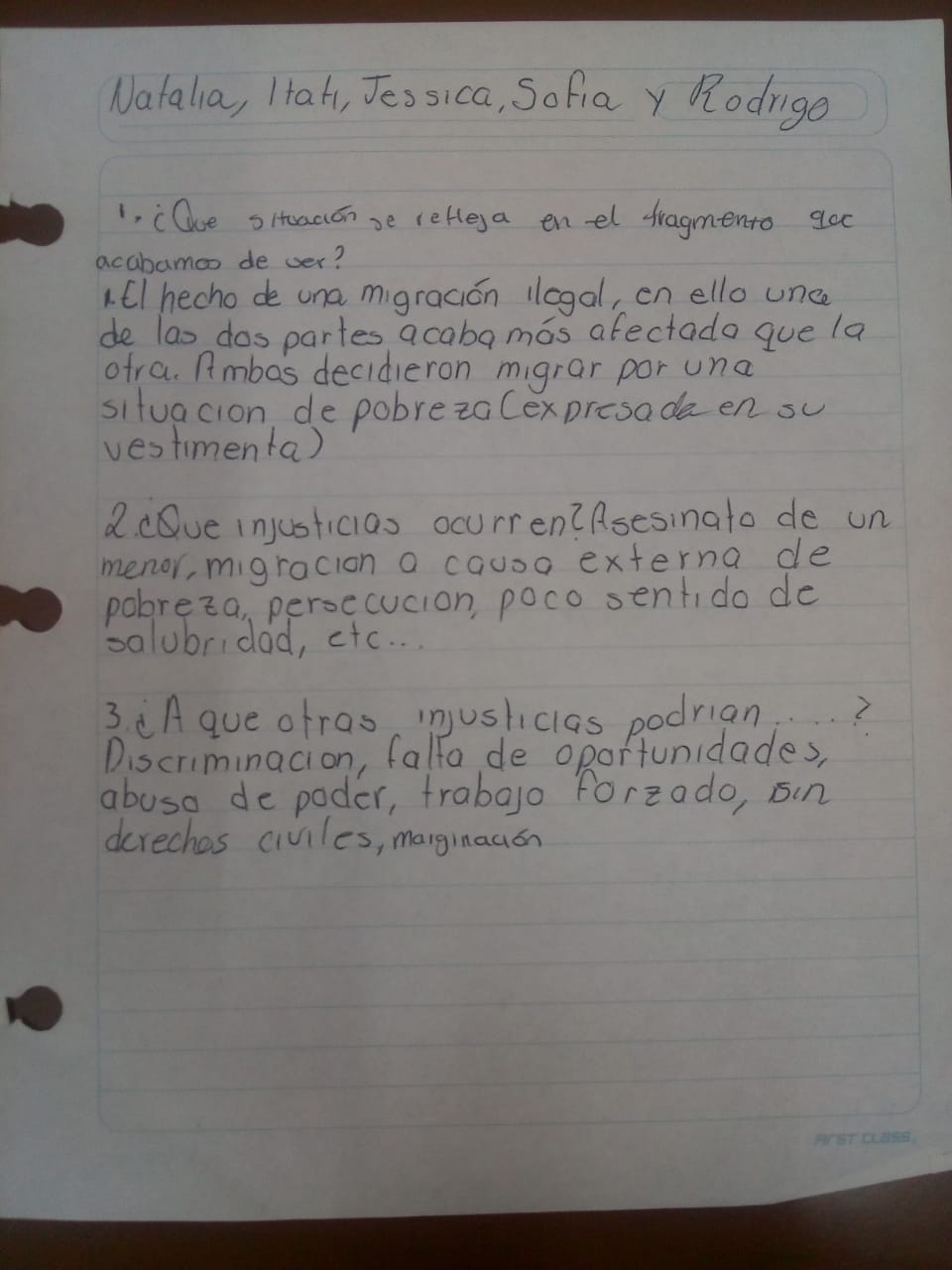 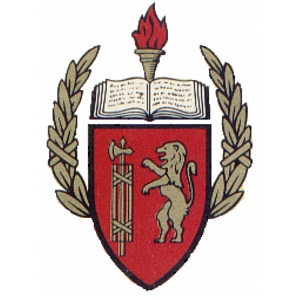 Apartado 8. Lista de cotejo
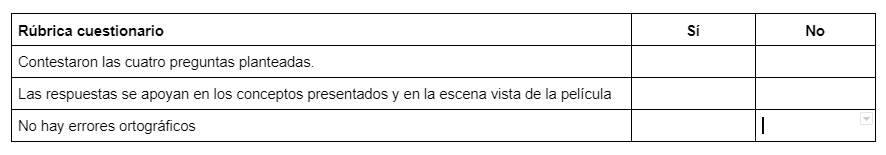 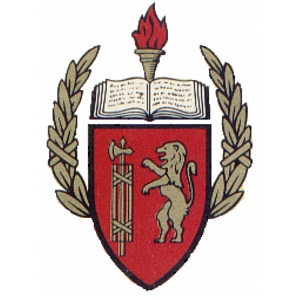 Apartado 9. Actividad interdisciplinaria de desarrollo
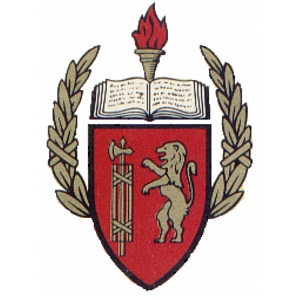 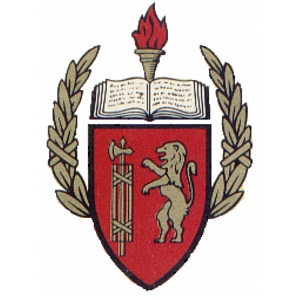 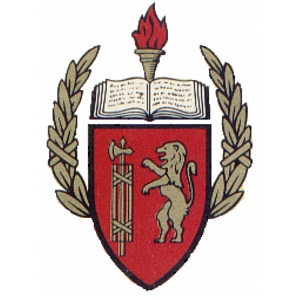 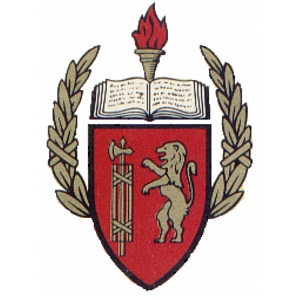 Apartado 9. Herramientas
Presentación Personaje y conflicto
https://drive.google.com/file/d/1urkKSmsyrBqZBLfq08diQxFce2_yFe87/view?usp=sharing
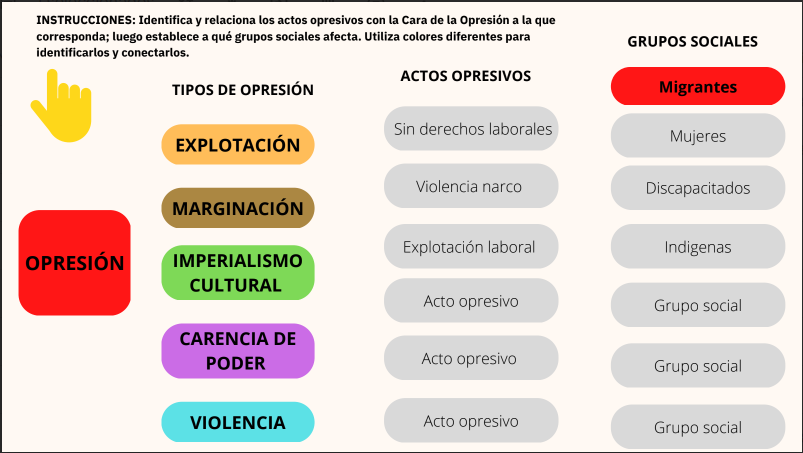 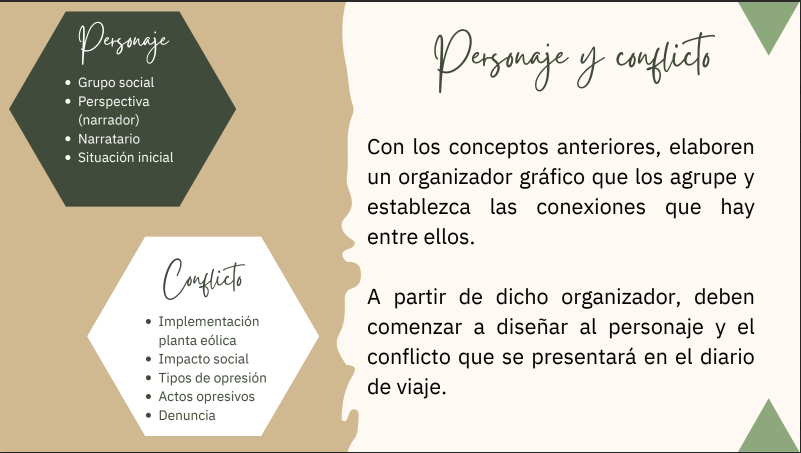 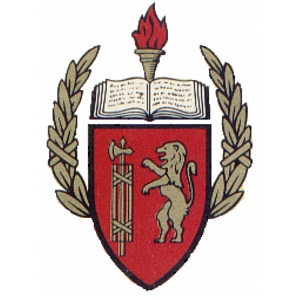 Apartado 9. Evidencias
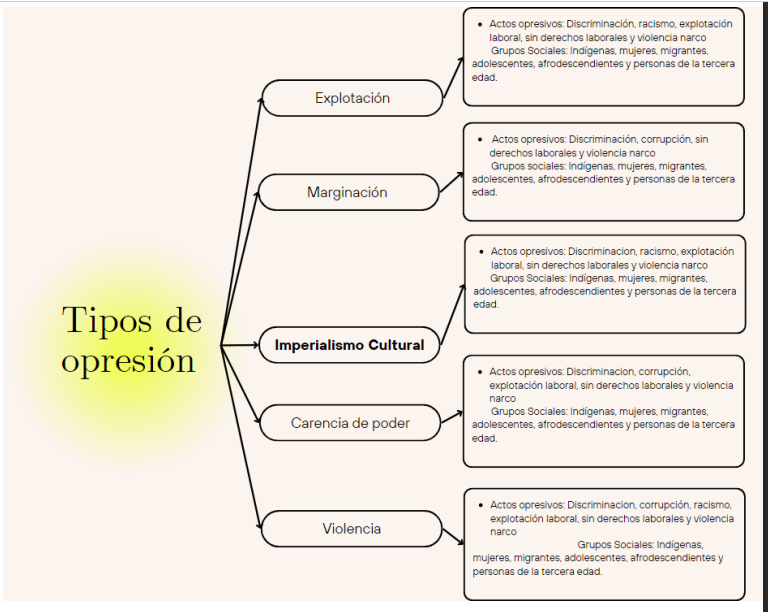 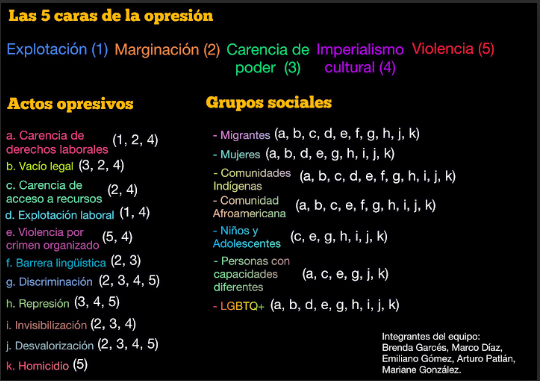 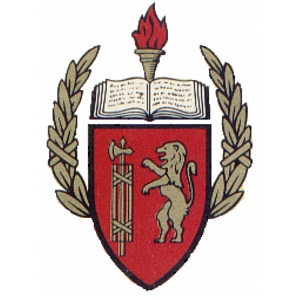 Apartado 9. Lista de cotejo
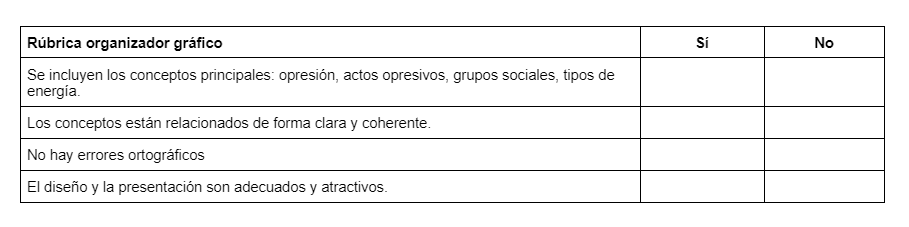 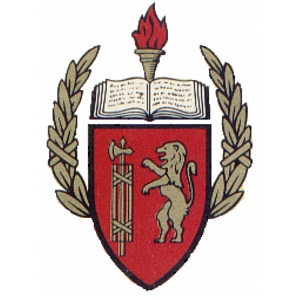 Apartado 10. Actividad interdisciplinaria de desarrollo
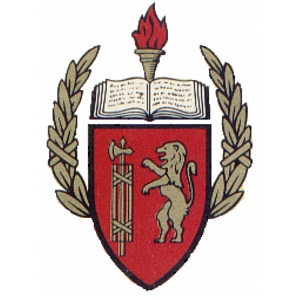 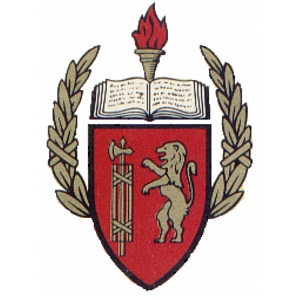 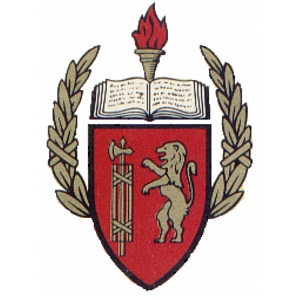 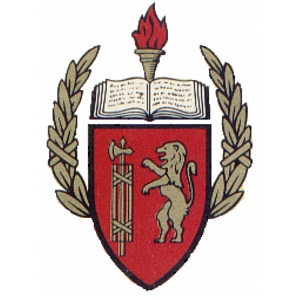 Apartado 10. Evidencias
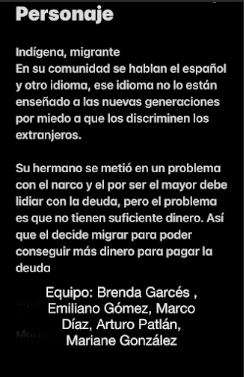 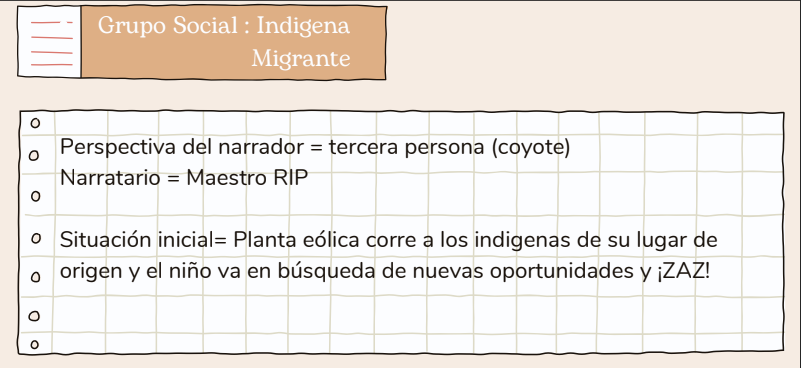 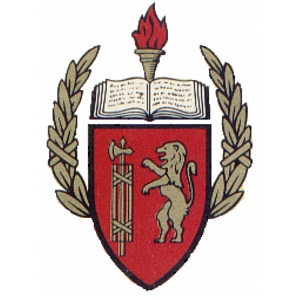 Apartado 10. Lista de cotejo
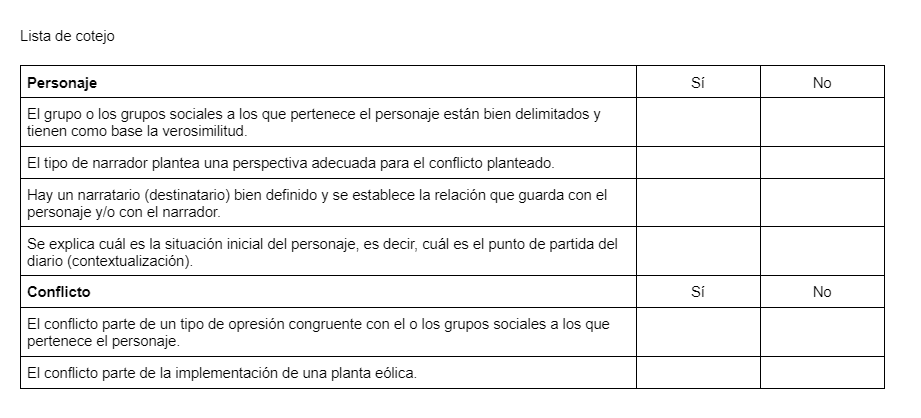 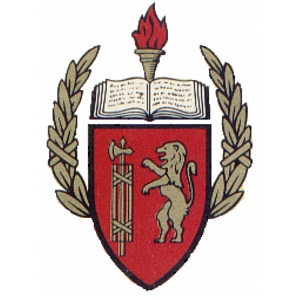 Apartado 11. Actividad por disciplina de desarrollo del proyecto
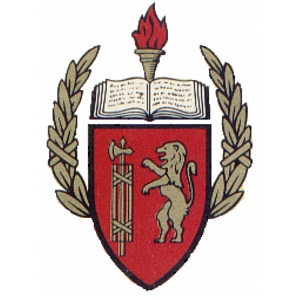 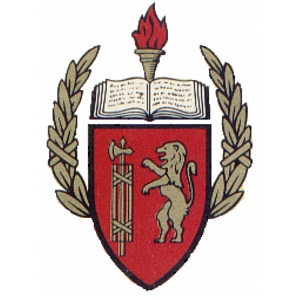 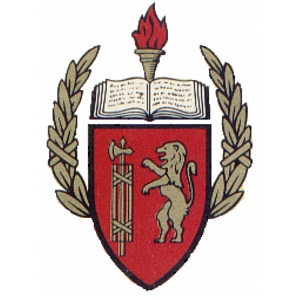 Apartado 11. Evidencias
Tipos de generadores; A) Conversión de Energía eólica a eléctrica. B) Conversión de Energía química eléctrica y luminosa. C) Conversión de Energía Mecánica a Energía Eléctrica y luminosa
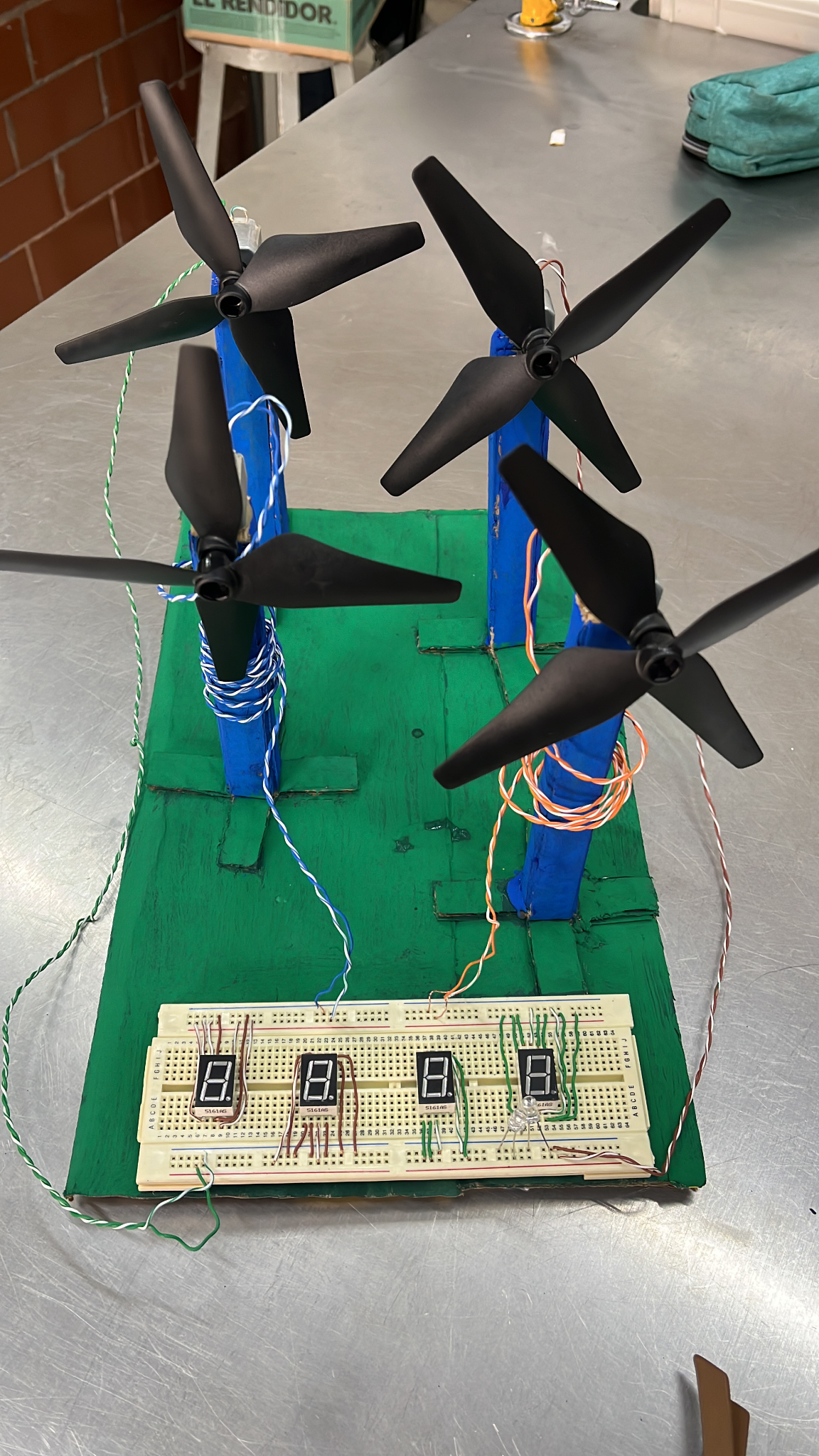 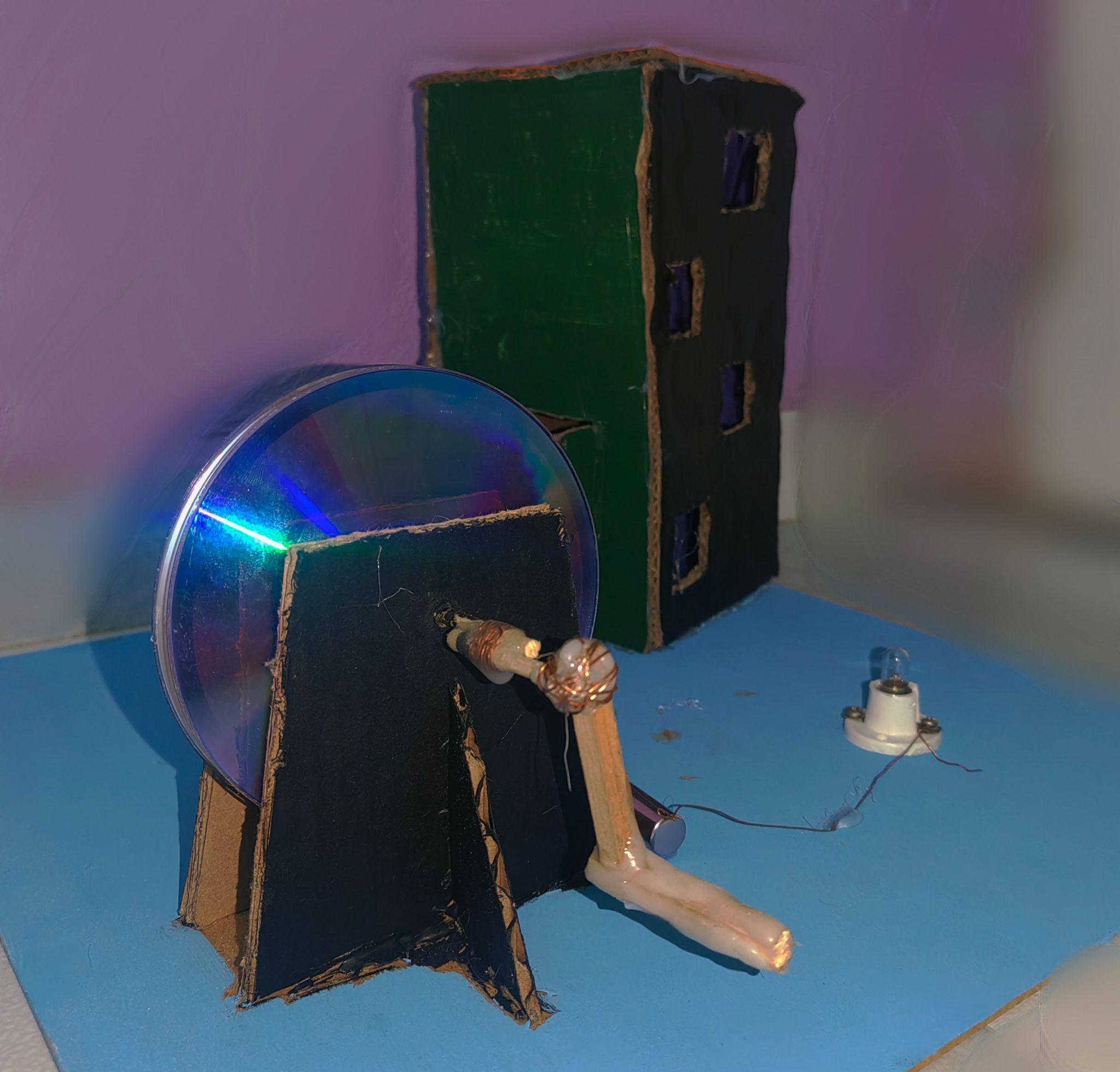 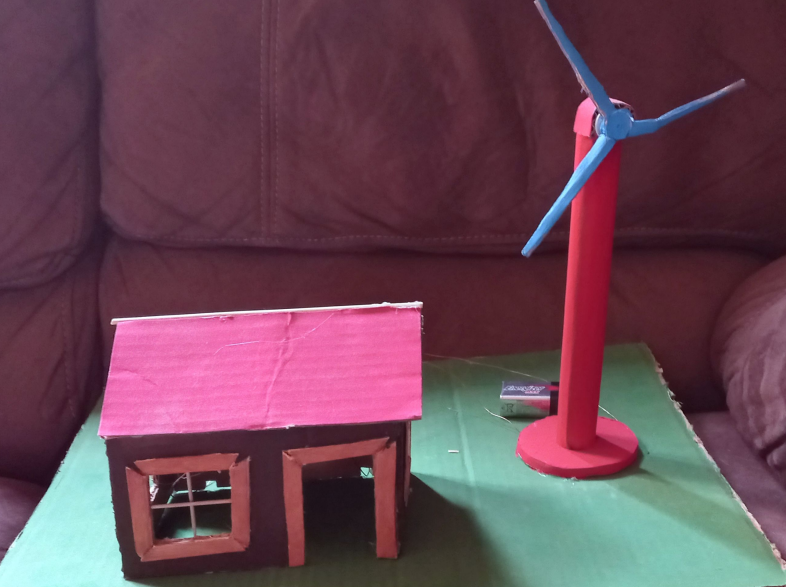 A)									B)									C)
Apartado 11. Rúbrica de Informe científico
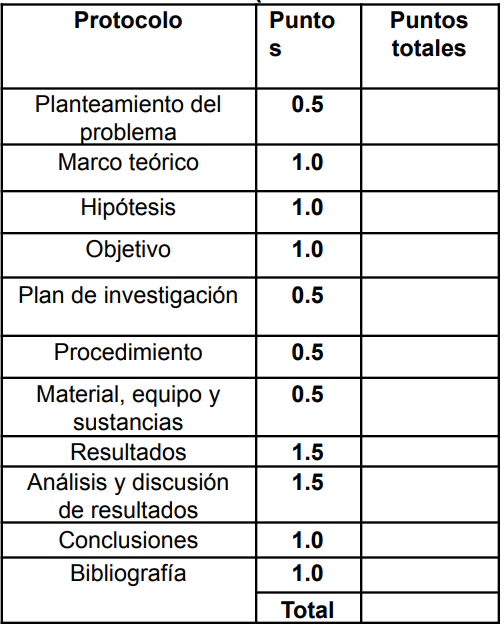 Apartado 11. Actividad por disciplina de desarrollo del proyecto
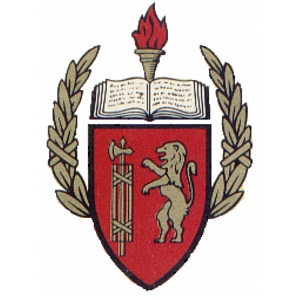 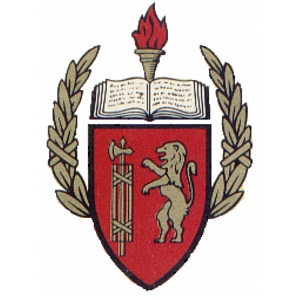 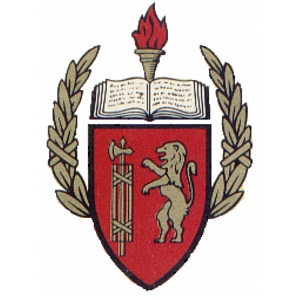 Apartado 11. Actividad por disciplina de desarrollo del proyecto
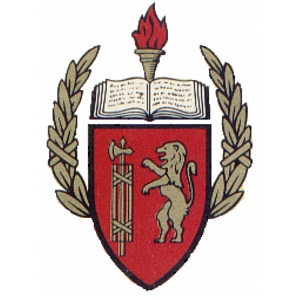 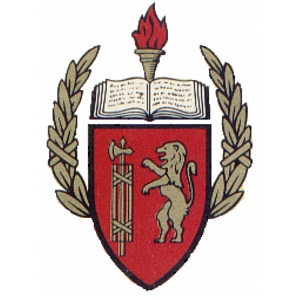 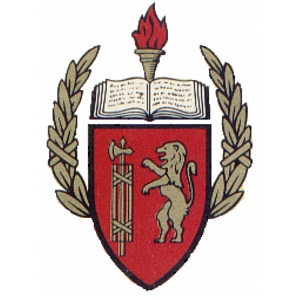 Apartado 11. Actividad por disciplina de desarrollo del proyecto
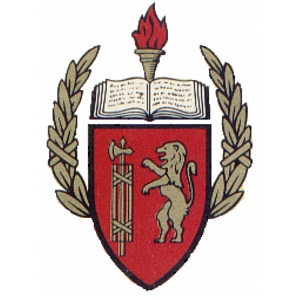 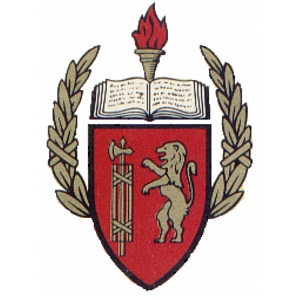 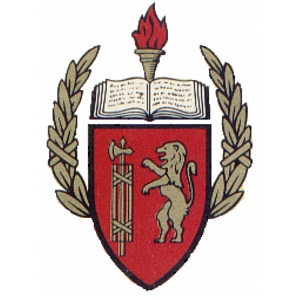 Apartado 11. Evidencias
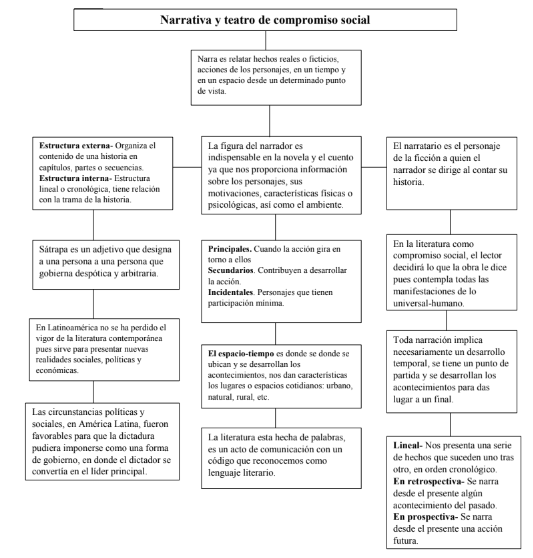 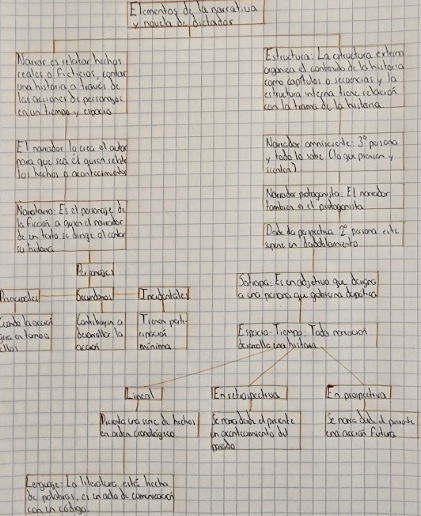 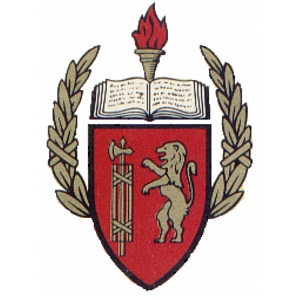 Apartado 11. Lista de cotejo
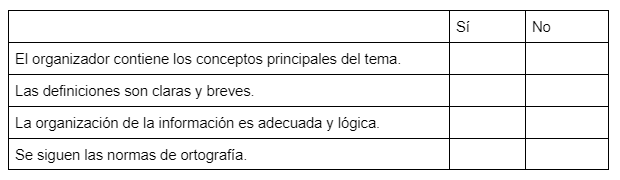 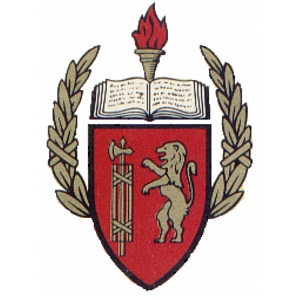 Apartado 12. Actividad interdisciplinaria de cierre de proyecto
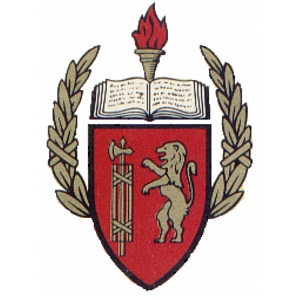 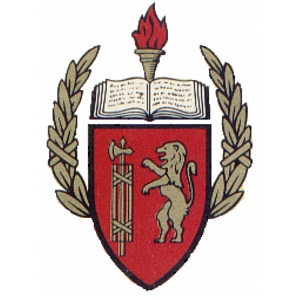 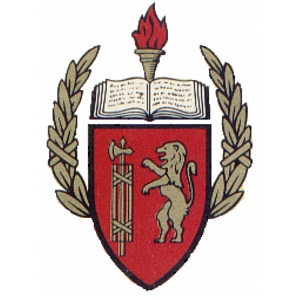 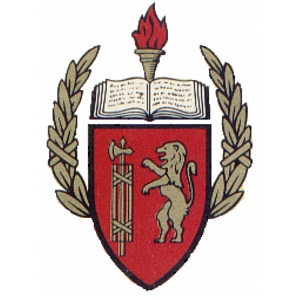 Apartado 12. Evidencias
Liga de la publicación de la Antología: https://www.calameo.com/books/00732731264050560608d
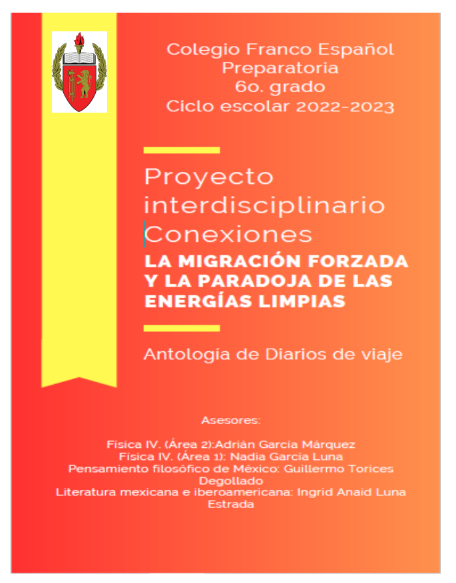 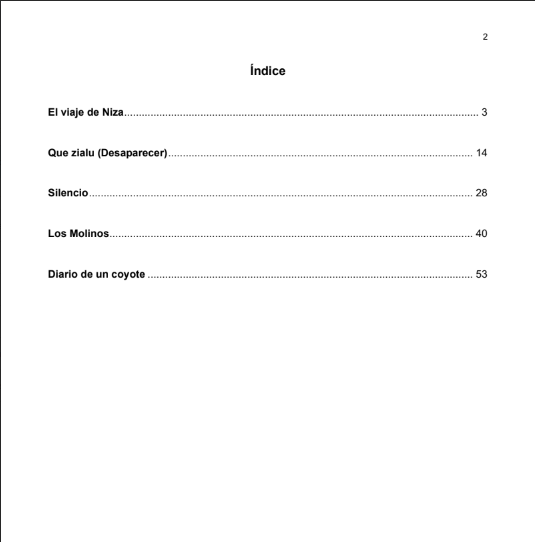 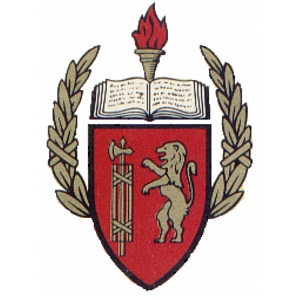 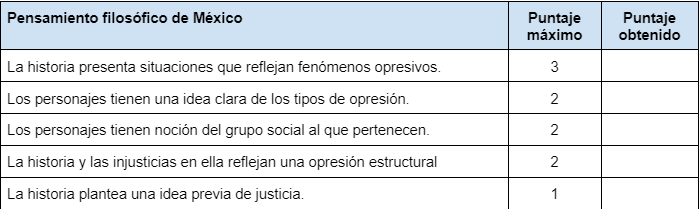 Apartado 12. Lista de cotejo
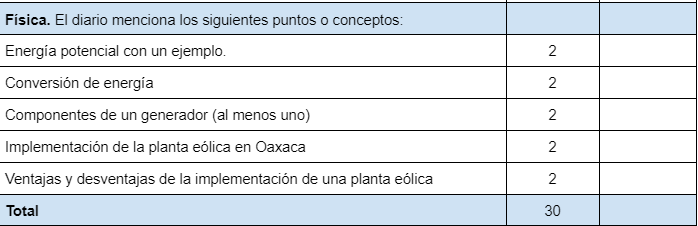 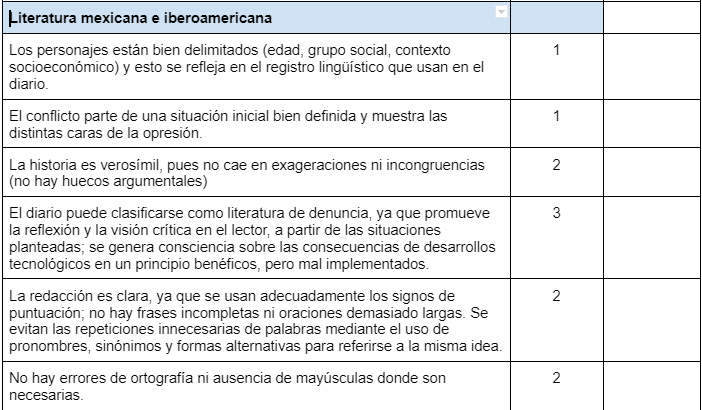 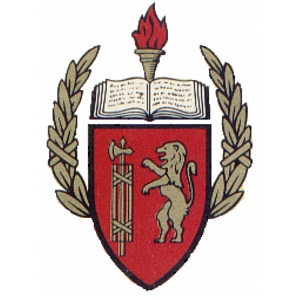 Apartado 13. Autoevaluación, coevaluación del proyecto, por parte de alumnos, maestros y autoridades
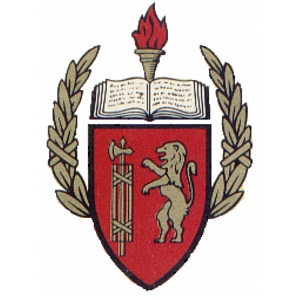 Apartado 13. Autoevaluación, coevaluación del proyecto, por parte de alumnos, maestros y autoridades
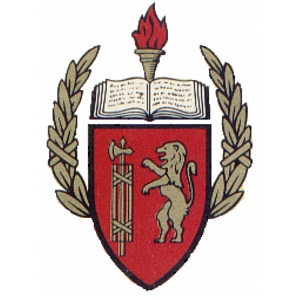 Apartado 14. Lista de cambios
Con el fin de reunir los diarios de viaje escritos por todos los equipos, se decidió presentarlos en forma de antología y publicarlos en  el sitio Calameo. De esa forma, se pudo difundir tanto a la comunidad del Colegio como a lectores externos.
Se solicitó a los estudiantes que crearan una presentación electrónica breve en la que se apoyaran para exponer su proyecto en la Muestra científica y cultural del Colegio. En ella, además de incluir una sinopsis sobre su diario de viaje, plasmaron lo que aprendieron, lo que les resultó interesante y los retos a los que se enfrentaron.
De manera complementaria, se llevó a cabo el armado de un prototipo muy simple de un aerogenerador, para reafirmar los conceptos de circuito eléctrico, potencia eléctrica, rotor y generador.
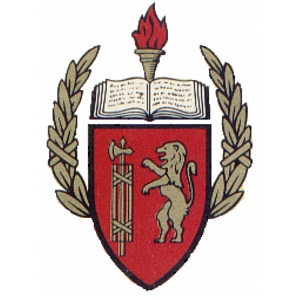